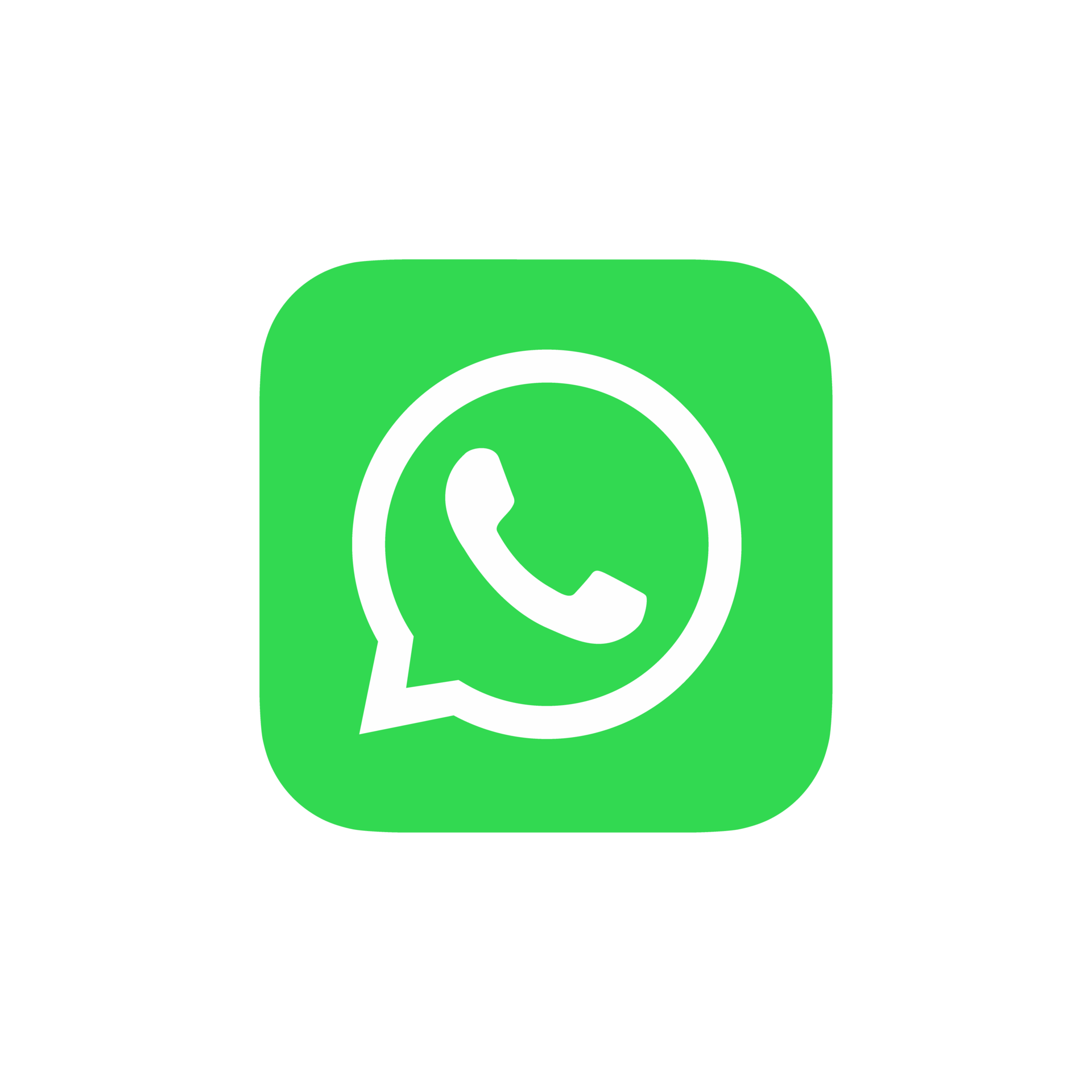 EJC-Kommunikation über WhatsApp-Community ausbauen
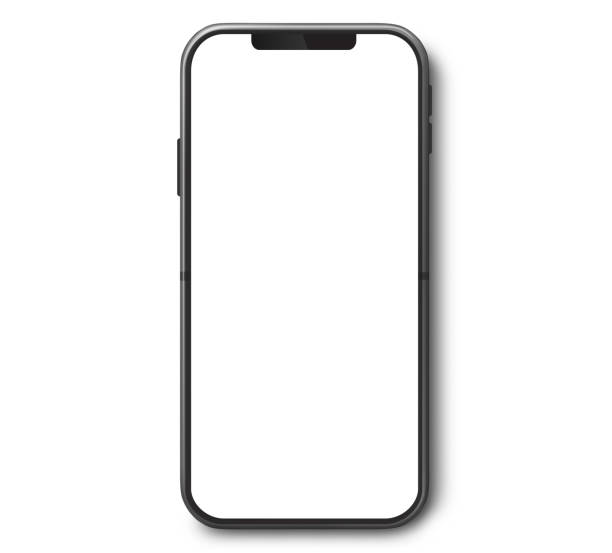 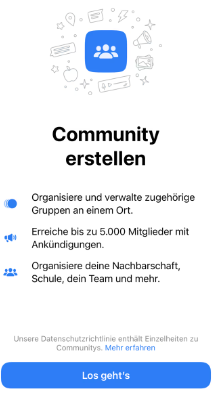 Informationen zum Tool & geplante Kommunikation
Lena Wendnagel | 13. Juni 2023
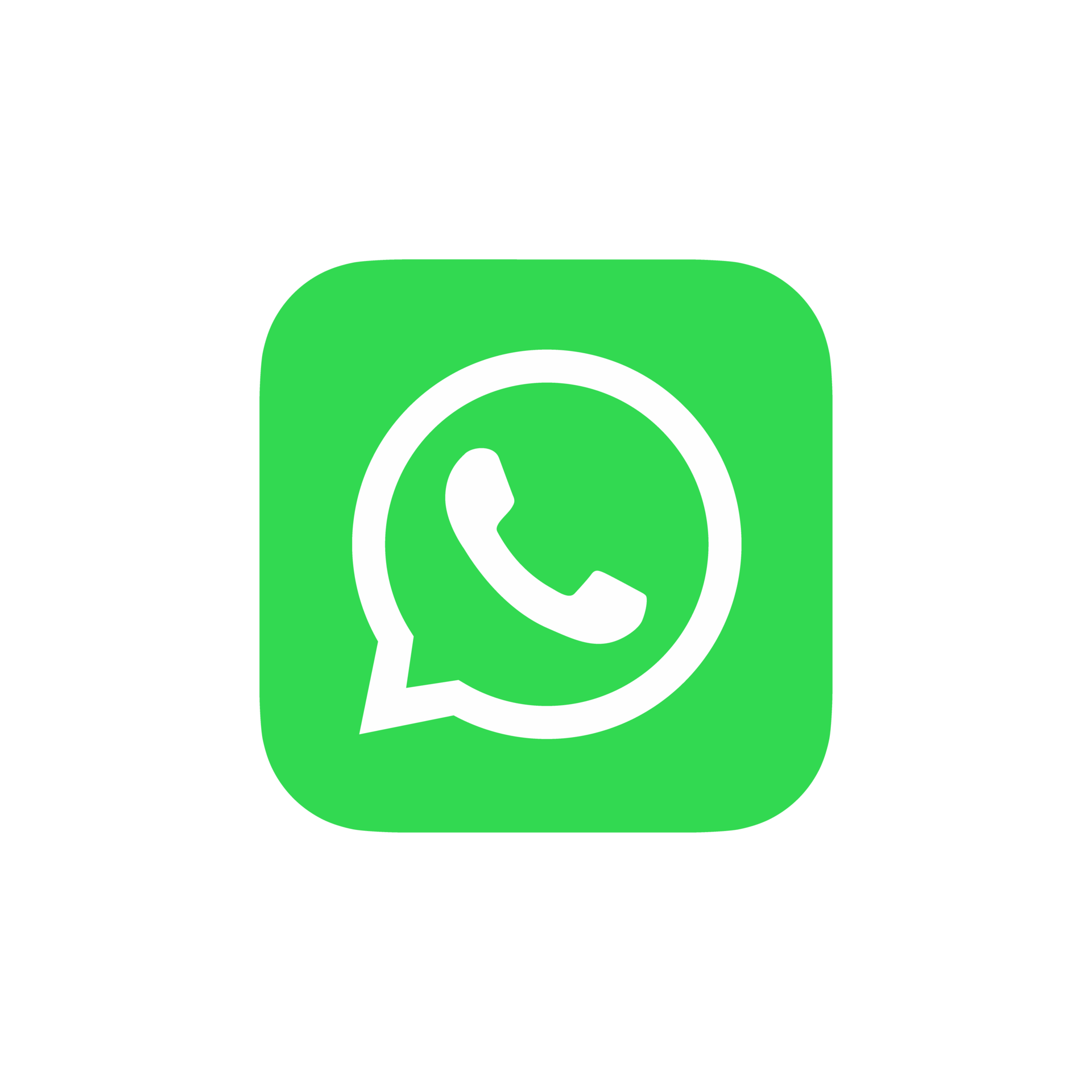 Zielsetzung
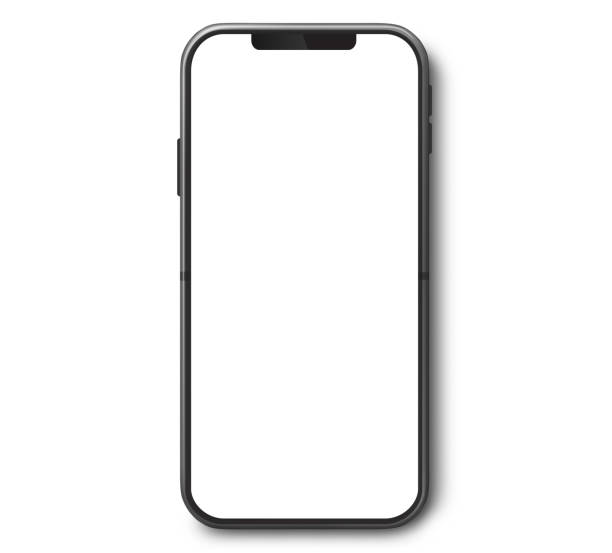 Einen schnellen und direkten Informationsweg für interessierte Sängerschaft quer durch den Verband schaffen
Sängerschaft über anstehende Events und Neuigkeiten im gesamten EJC-Gebiet informieren Chöre im EJC näher zusammenbringen
Netzwerke im EJC stärken
Am Puls der Zeit sein – mit möglichst wenig Pflegeaufwand
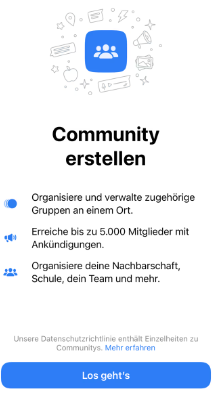 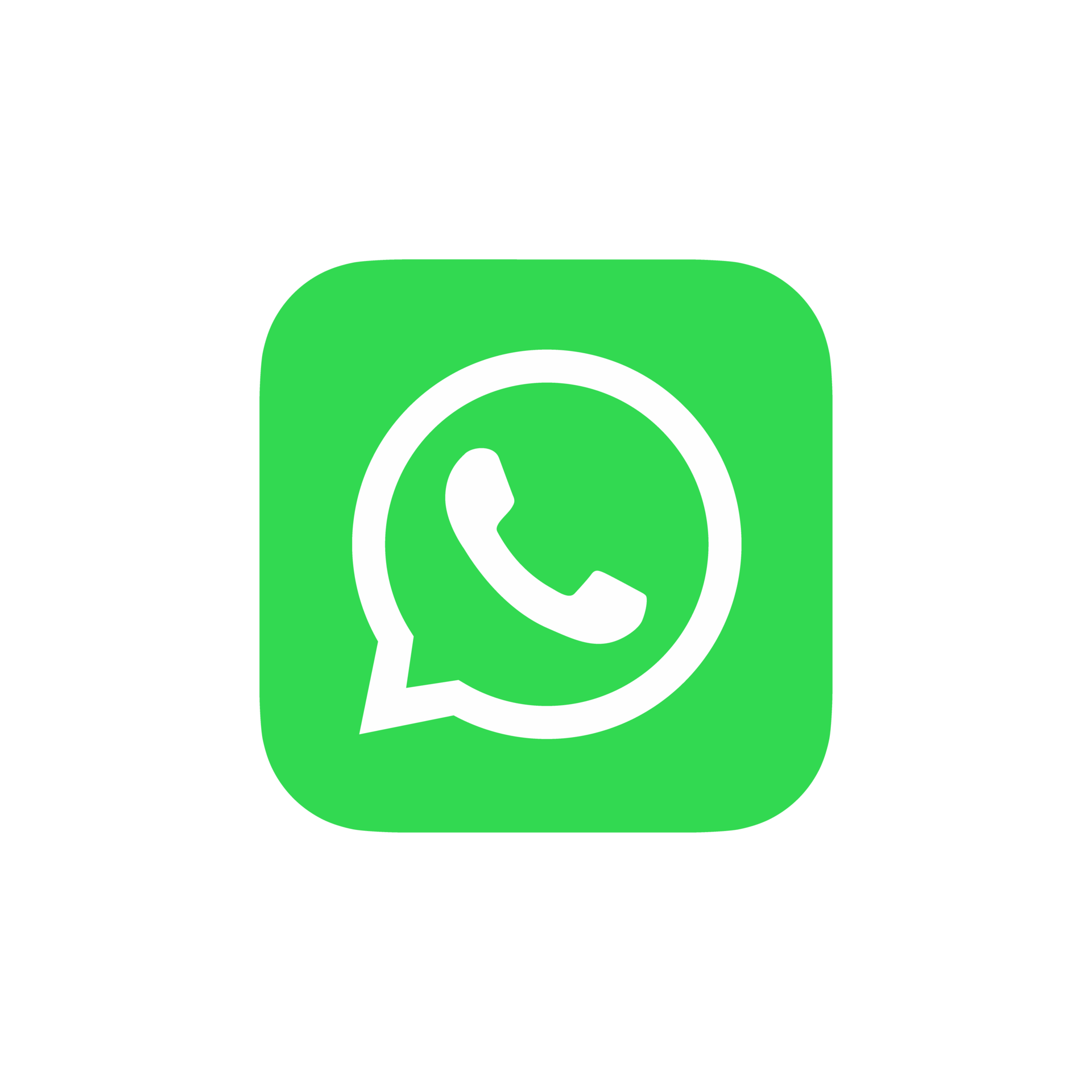 Wissenswertes zu WhatsApp-Communities
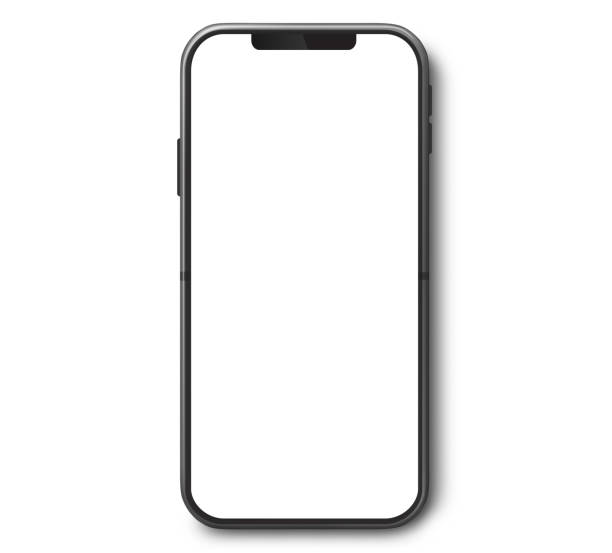 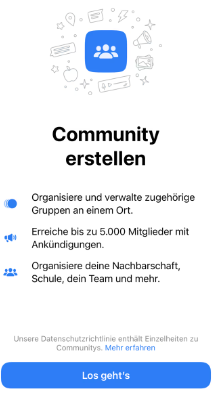 Seit Sommer 2022 verfügbar – schrittweiser Roll-out
Bis max. 5.000 Kontakte in einer Community erreichbar
Bis zu 20 Admins in einer Community möglich
Bis zu 50 Gruppen können in einer Community integriert werden
Austritte werden nicht getrackt bzw. angekündigt
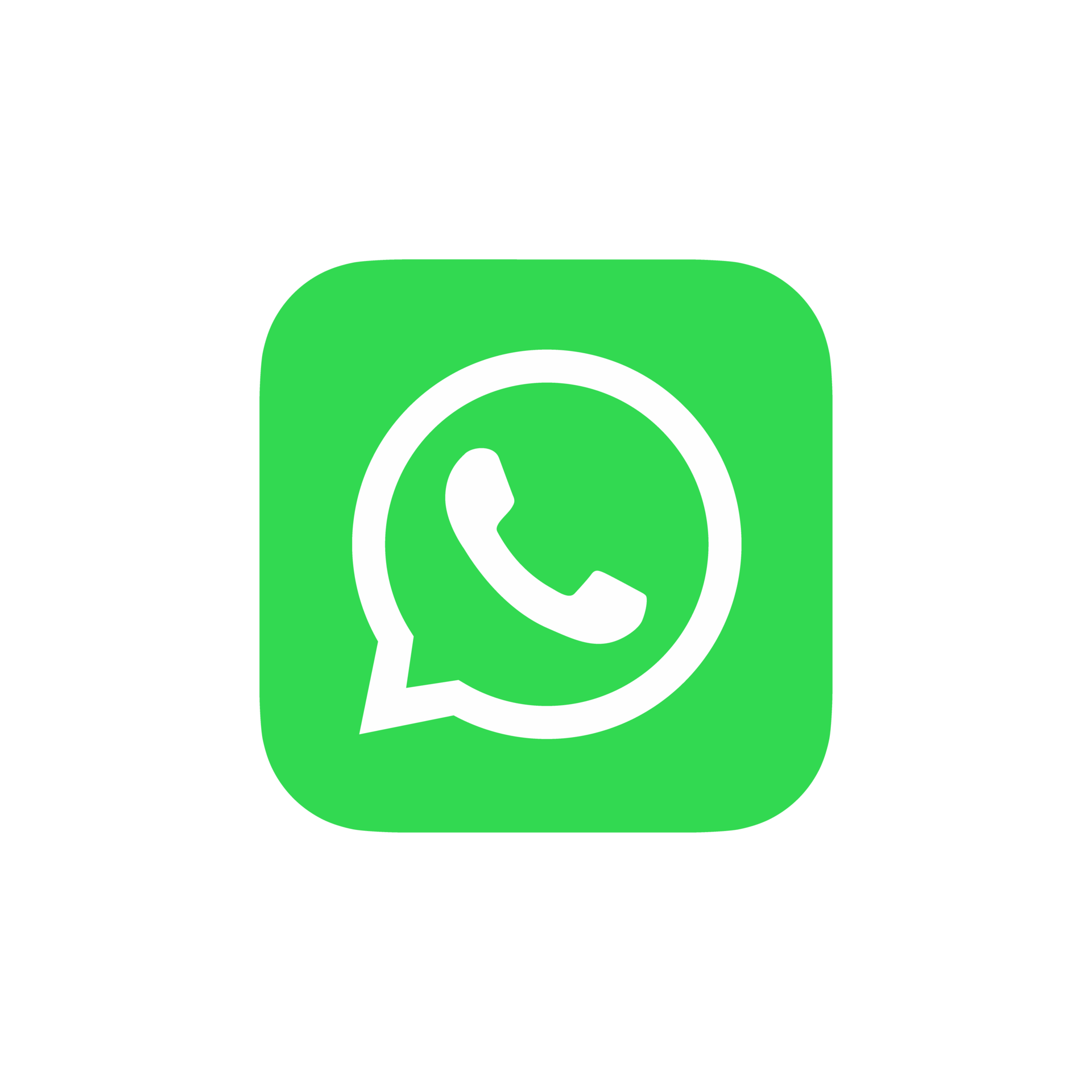 Vorteile
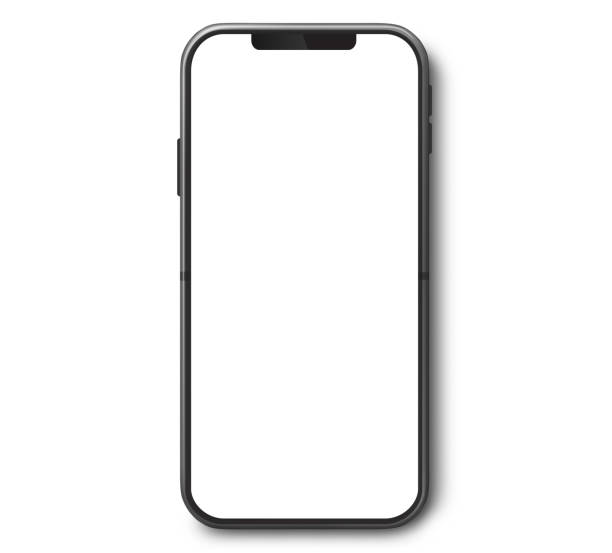 Admins haben Kontrolle über Inhalte
Thematische Filterung durch Admins: Kein Spam für Mitglieder
One-Way-Kommunikation: Nur Admins können Informationen senden – keine Rückmeldung durch Community-Mitglieder möglich (= keine „Chat-Funktion“ und dadurch kein „Spam-Gefühl“ für Mitglieder)
Freiwilliger Beitritt: Mitglieder müssen selbst aktiv werden und bei Interesse über Link in Community beitreten (z.B. über Flyer oder Vereinsfunktionäre)  kein Pflegeaufwand für Admins
Schneller und einfacher Weg, interessierte Sängerschaft zu erreichen
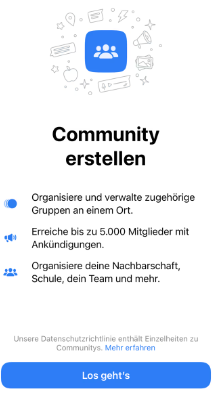 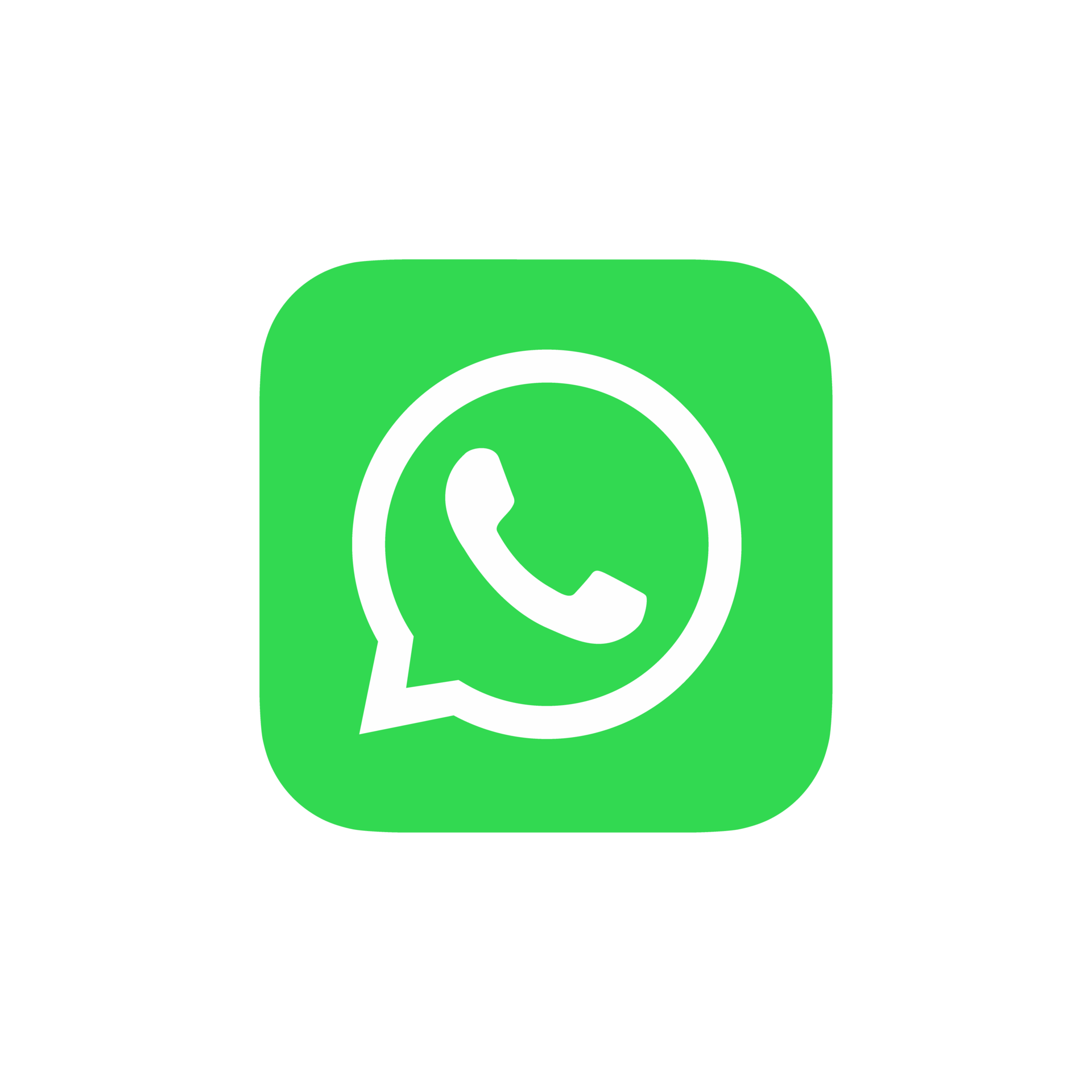 Kommunikation: Bekanntgabe der Community
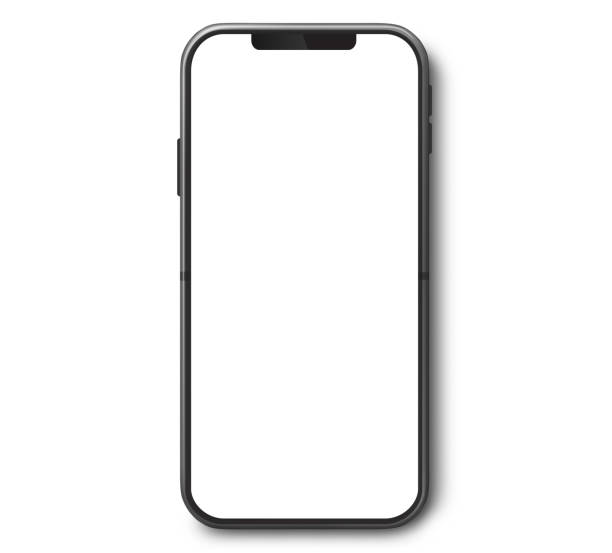 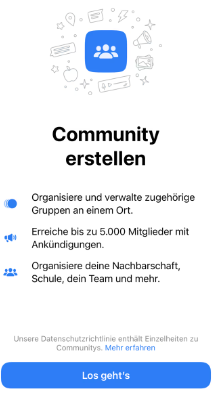 Infotag des EJC am 14. Oktober 
Flyer mit QR-Code zur Community auslegen auf Veranstaltungen (z.B. Festival der jungen Chöre, Bezirkstage)
EJC-Website (online ab 15. Oktober)
Mail an Vereinsverantwortliche mit Flyer und Link zur Gruppe mit Bitte um Weiterleitung an Sängerschaft (versenden am 15. Oktober – nach Infotag)
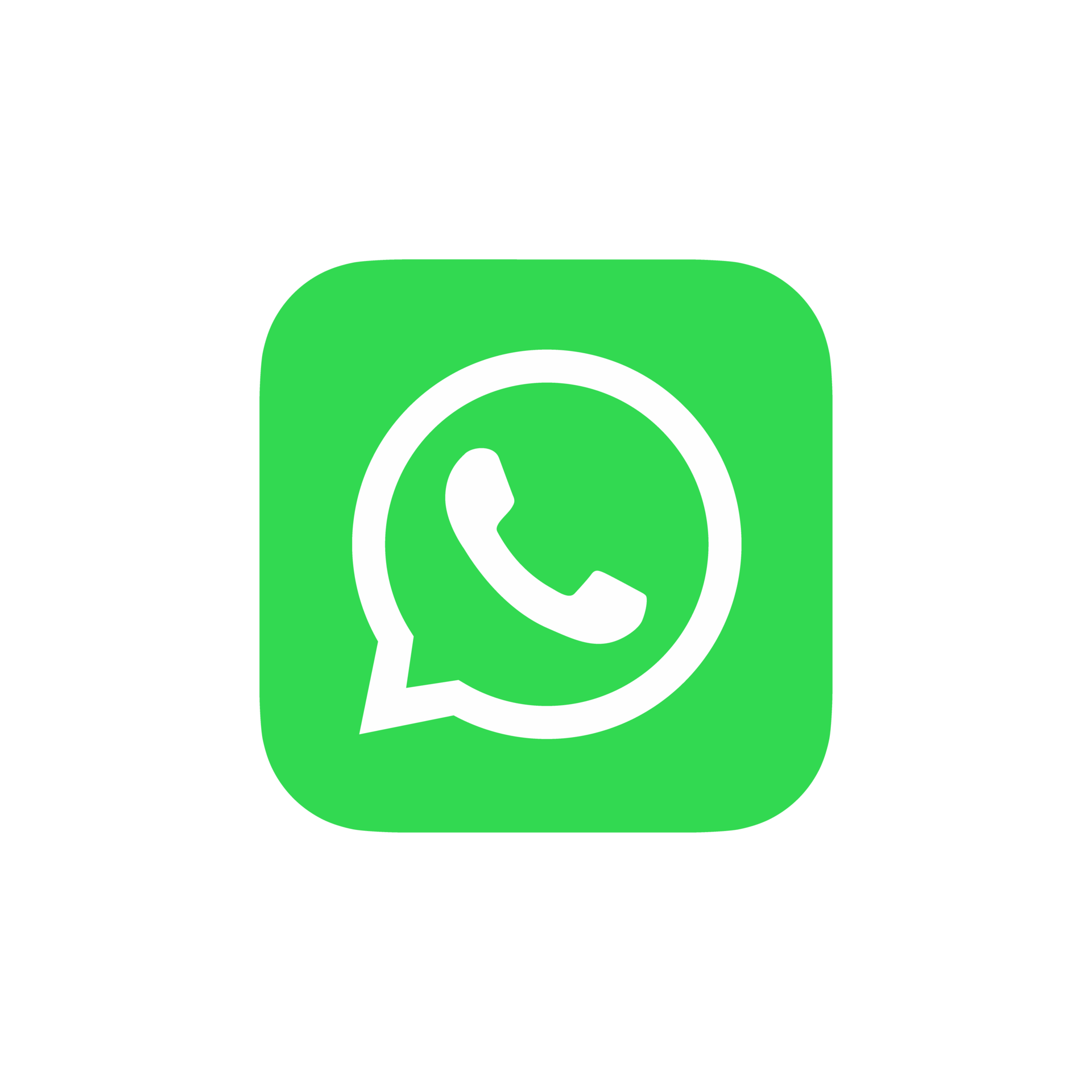 To Dos
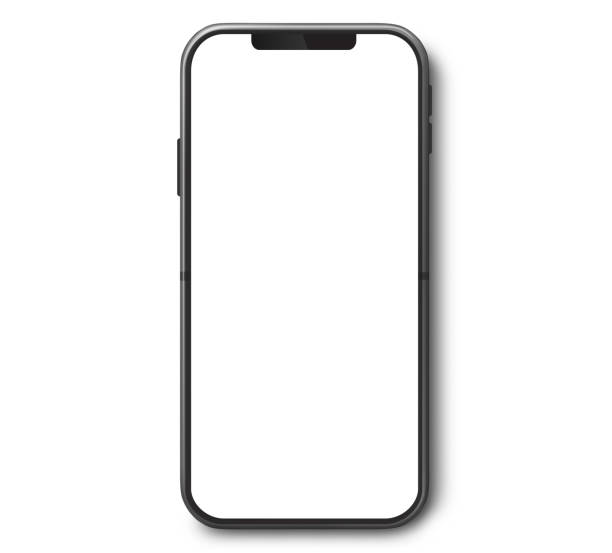 Rechtliche Prüfung/Beratung von Rechtsbeistand, ob Vorhaben prinzipiell in Ordnung
Aufbereitung eines Flyers zur Ankündigung der Community To Do Lena
Aufbereitung der Mail mit Flyer an Vereinsverantwortliche To Do Lena/Rainer
Onepager: Anforderungen an Inhalte für Community („Welche Art von Information ist für die Community geeignet?“) To Do Lena
Aufbereitung Website-Text To Do Lena
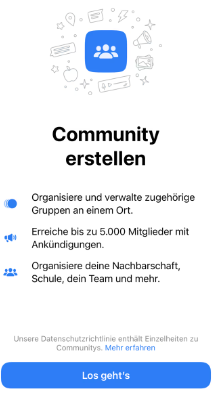 Inhalte für Werbe-Flyer
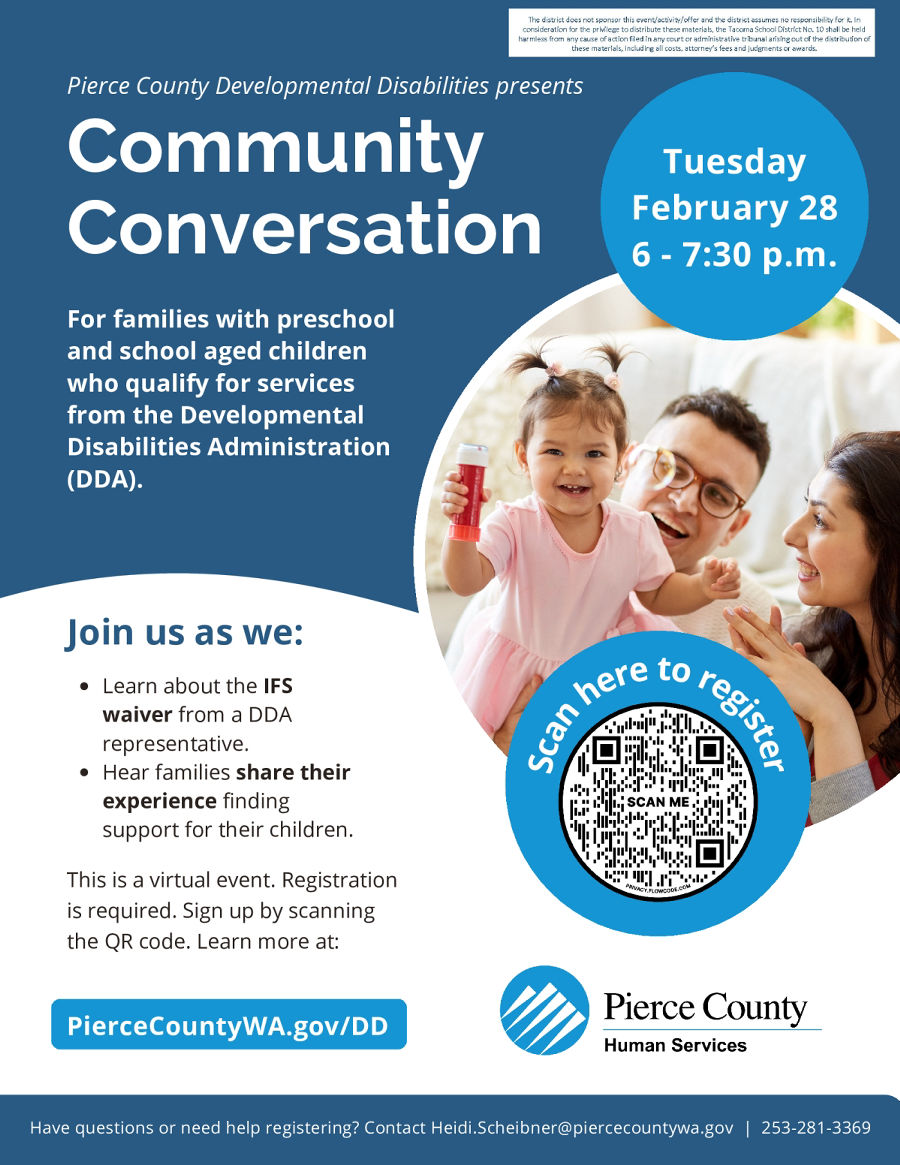 Warum machen wir das? Nutzen für Verband und Chöre
Welche Informationen findest Du in der EJC-Community?
QR-Code zur EJC-Community
Datenschutz: Wer beitritt, stimmt den Datenschutzrichtlinien von WhatsApp zu Bitte vorab selbst in WhatsApp die Hinweise zum Datenschutz berücksichtigen und eigene Schutzmaßnahmen ergreifen, z.B. Ende-zu-Ende-Verschlüsselung
Du hast Fragen? Komme gerne auf uns zu über info@ejcv.de.
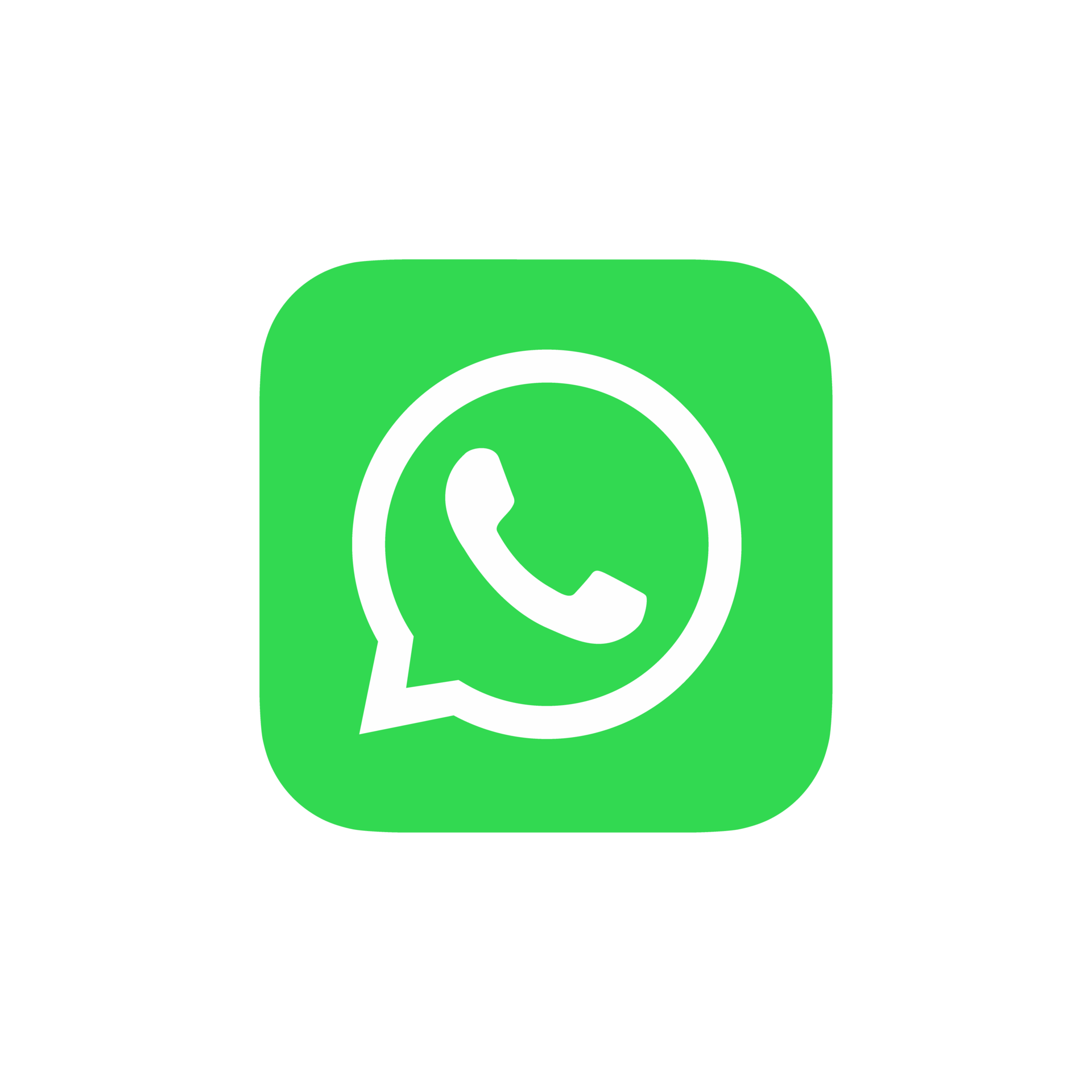 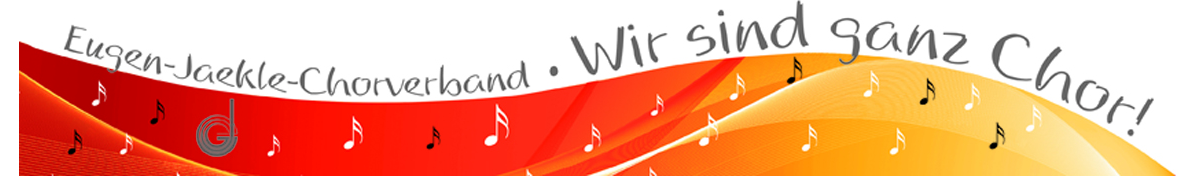 Beispielhafte Darstellung zur Veranschaulichung
Inhalte für Leitfaden
Welche Inhalte werden veröffentlicht? (Chorische Veranstaltungen, z.B. Konzerte, Liederabende etc.)
Wann soll ich Informationen für Veranstaltungen liefern? Inhalte werden grundsätzlich nach 90 Tagen gelöscht. Soll eine Veranstaltung nochmals kurz vor Beginn beworben werden, bitte nochmals vorab melden. Unser Zeitrahmen für Ankündigungen in der Community: Erste Ankündigung: 8 Wochen vor Event Letzte Ankündigung: 2 Wochen vor Event (bitte nochmals proaktiv auf uns zukommen)Bitte beachten: Die Information in der EJC-Community ersetzt den Veranstaltungskalender auf der Website nicht. Bitte diesen wie gewohnt pflegen, v.a. für die langfristige Terminplanung. 
Welche Inhalte soll ich liefern? (Thema; Beteiligte Chöre und Vereine; Veranstaltungstermin & -ort; Flyer/Plakat zur Veranstaltung; Vereins-/EJC-Homepage – bitte keine personenbezogenen Daten, z.B. zu Kontaktpersonen)
Du hast Fragen? Komme gerne direkt auf die Admins der Community zu (in der Community  Gruppen  „Kontakt zu Admins“ und tritt dieser Gruppe bei)